Sinh hoạt câu lạc bộ "Mừng Đảng- Mừng Xuân“
 Mậu Tuất 2018
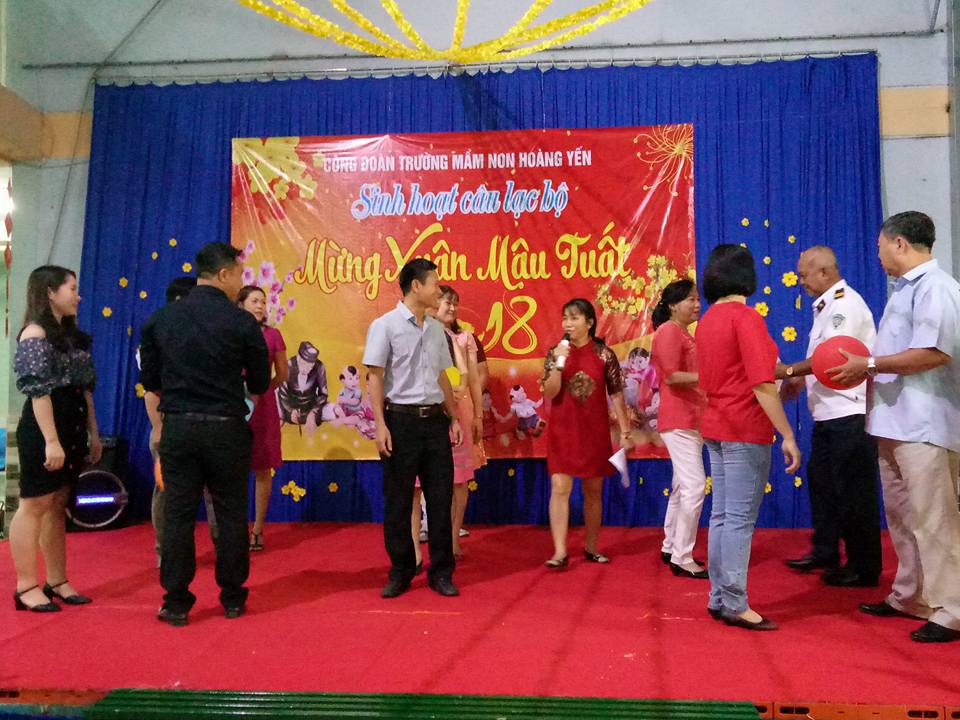 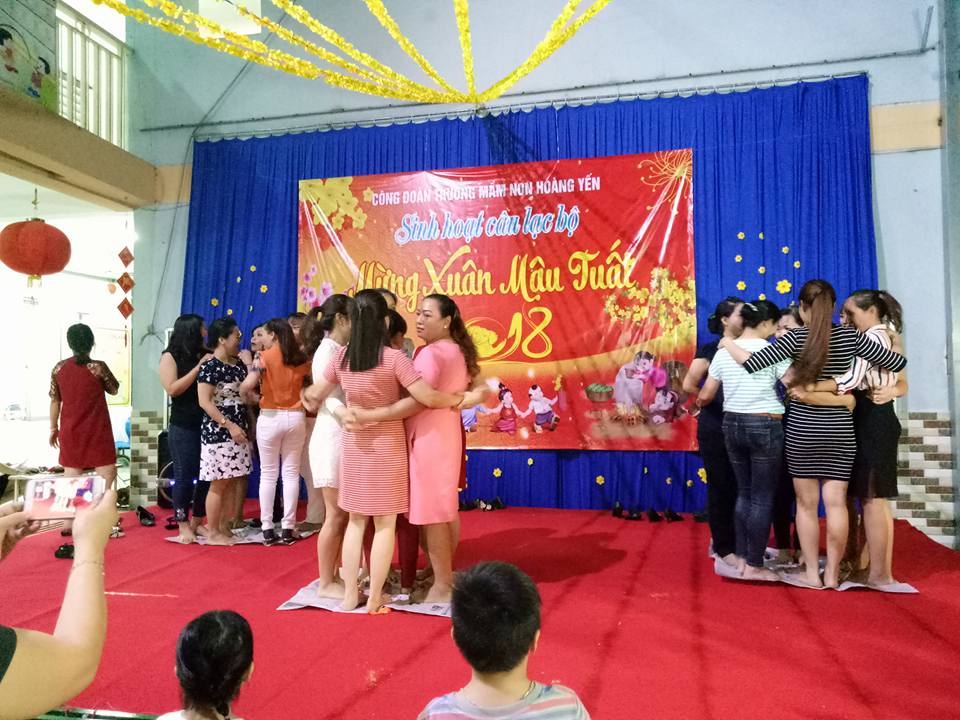 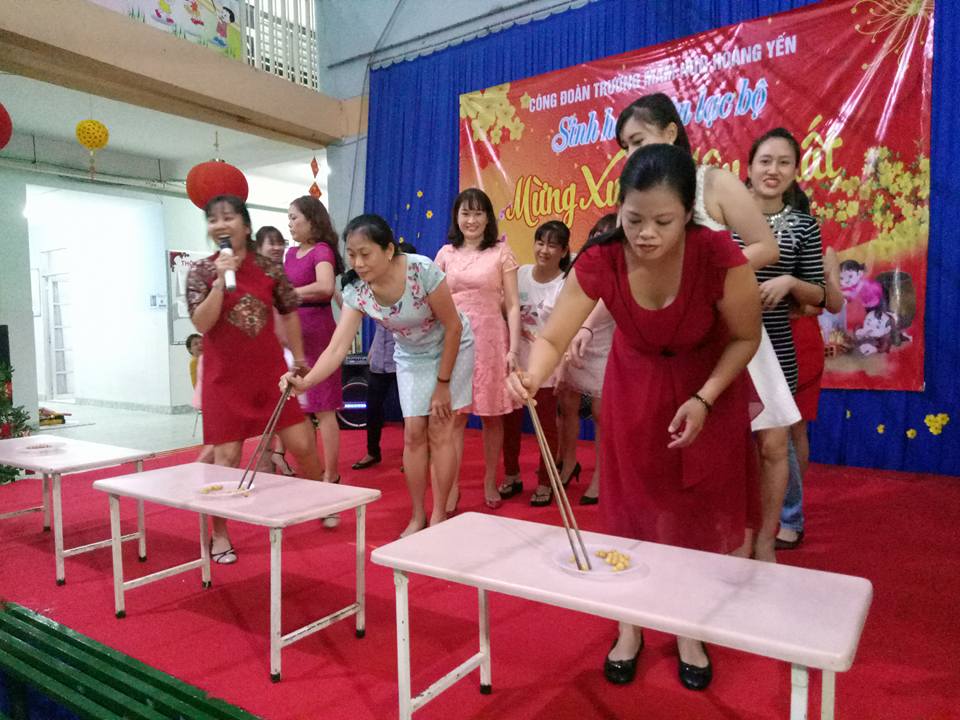 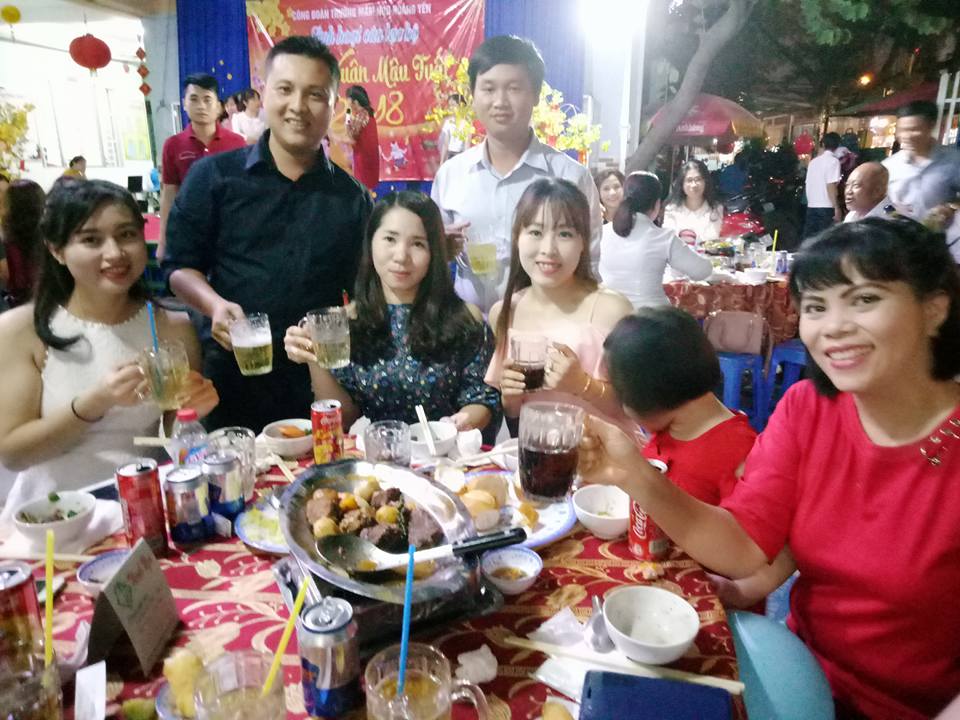 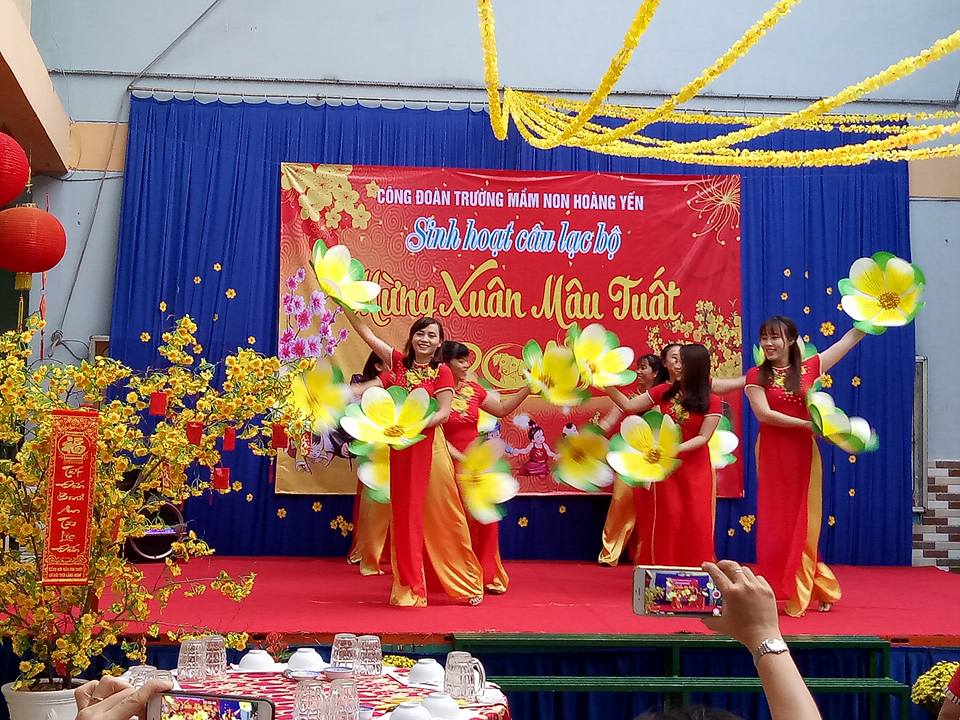 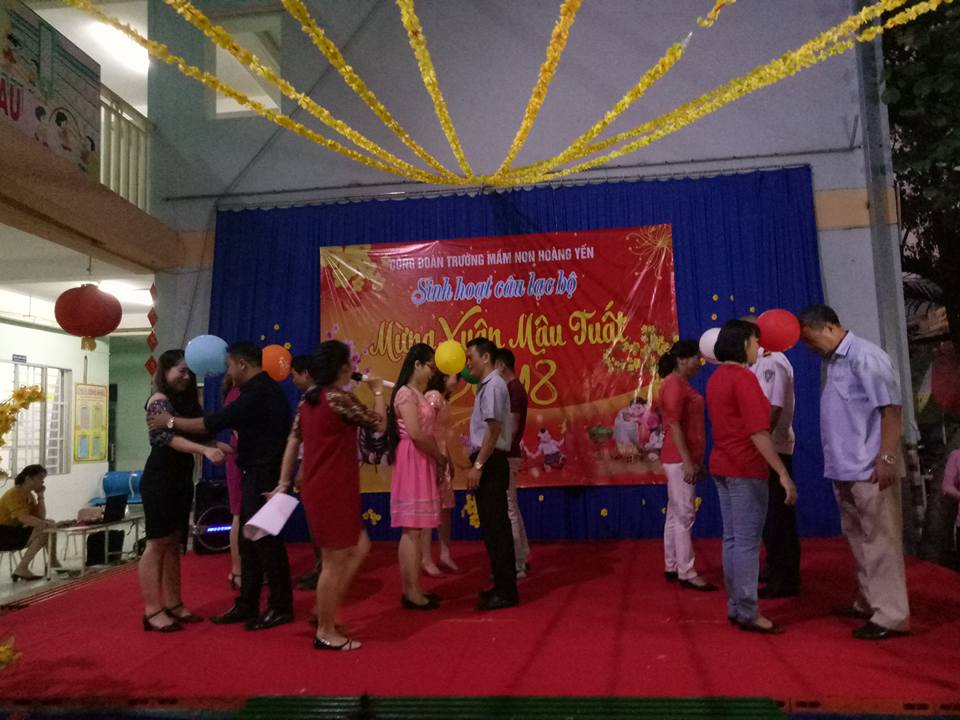 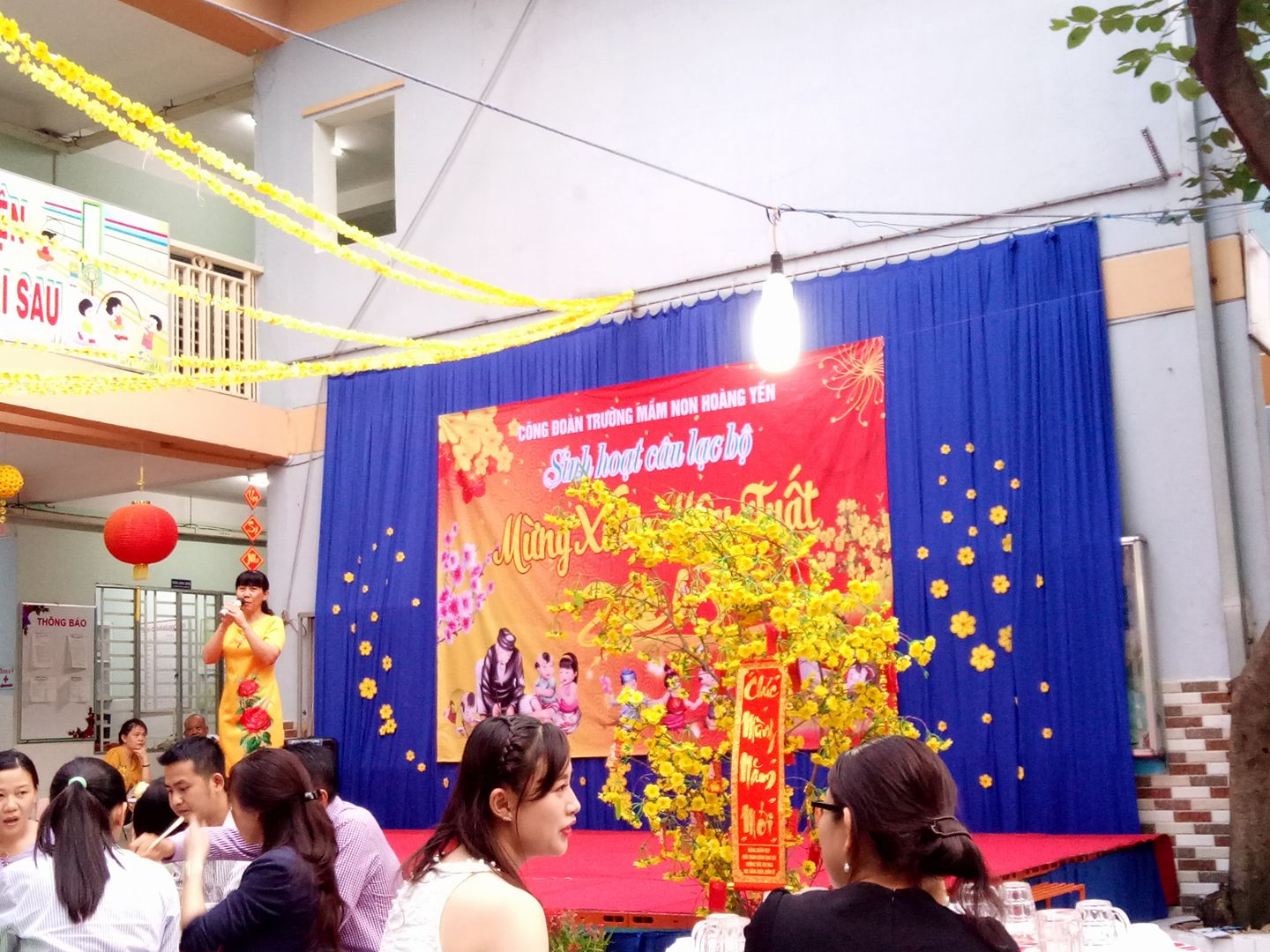 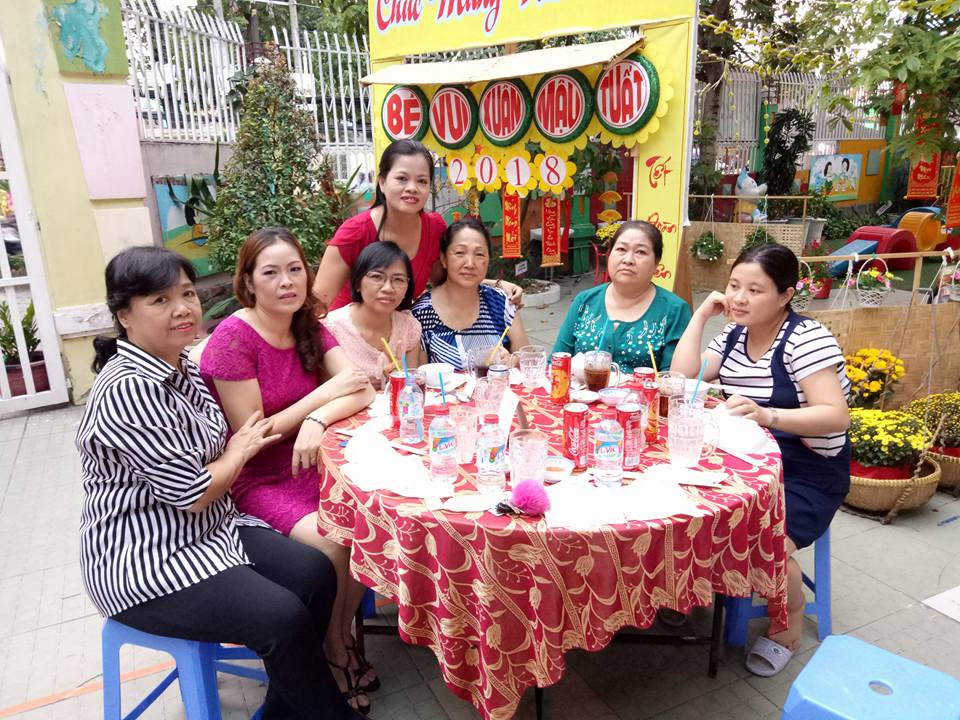 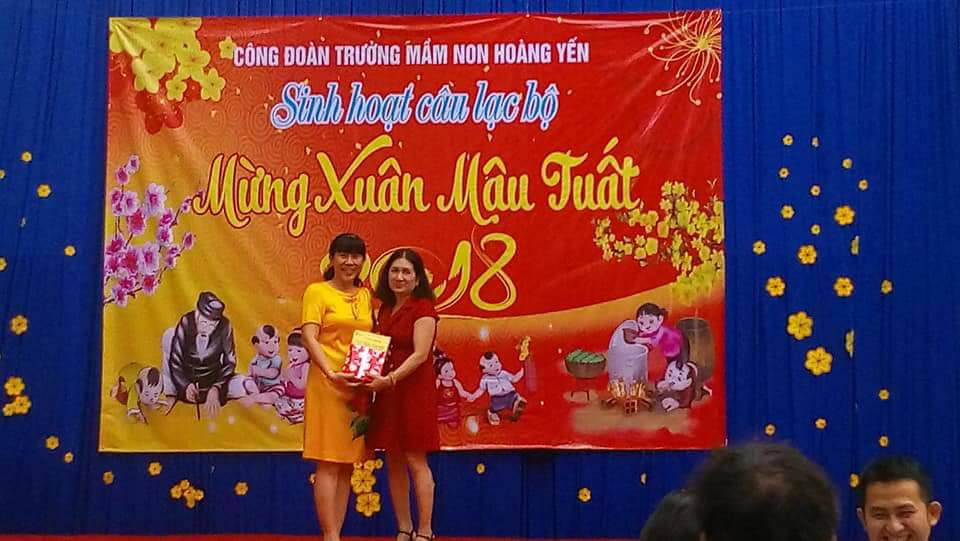